Ciclo de Formación Pedagógicapara profesionales y técnicos sin título docenteTaller de Alfabetización Académica  - 2016Docentes: Lic. Eve Luz Luna – Dr. José Vezzosi
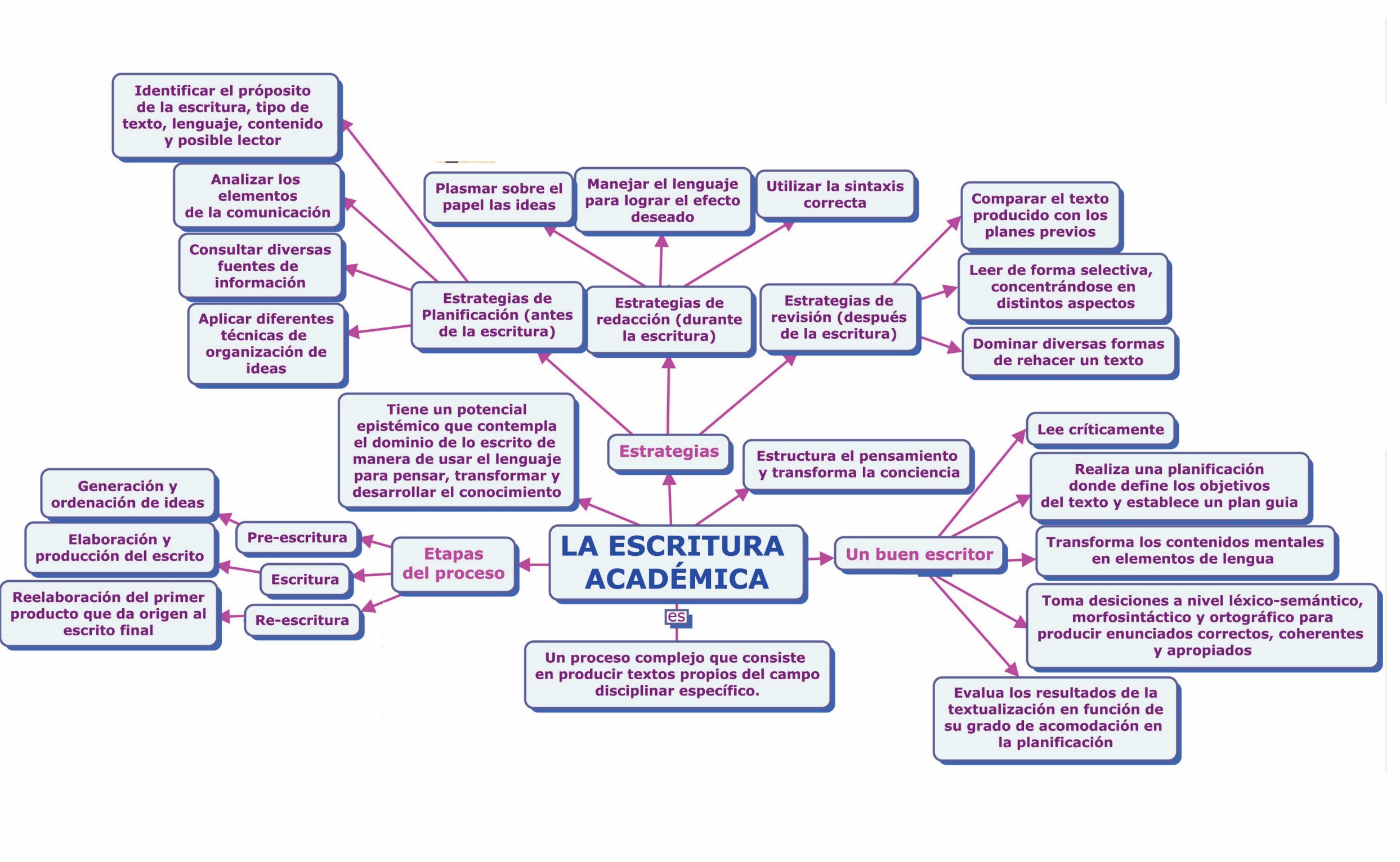 PLANIFICACIÓN
TEXTUALIZACIÓN 
        O
ESCRITURA
REVISIÓN  O
REESCRITURA
La escritura 
Es un proceso que conduce a la integración de la información, en el mismo nivel y entre distintos niveles.
2- Tiene carácter flexible, recursivo e interactivo.
               Modelo teórico de escritura propuesto por J. Haydes y L. Flower (1981)




3- Supone procesos y actividades cognitivas, que a su vez implican varios subprocesos , organizados en un sistema jerárquico, en cuyo nivel más alto se sitúa el control del proceso global.
Marín, M. (2006): “Teoría de la escritura como proceso” en Lingüística y Enseñanza de la Lengua. Grupo   Editor Aique. Buenos Aires.
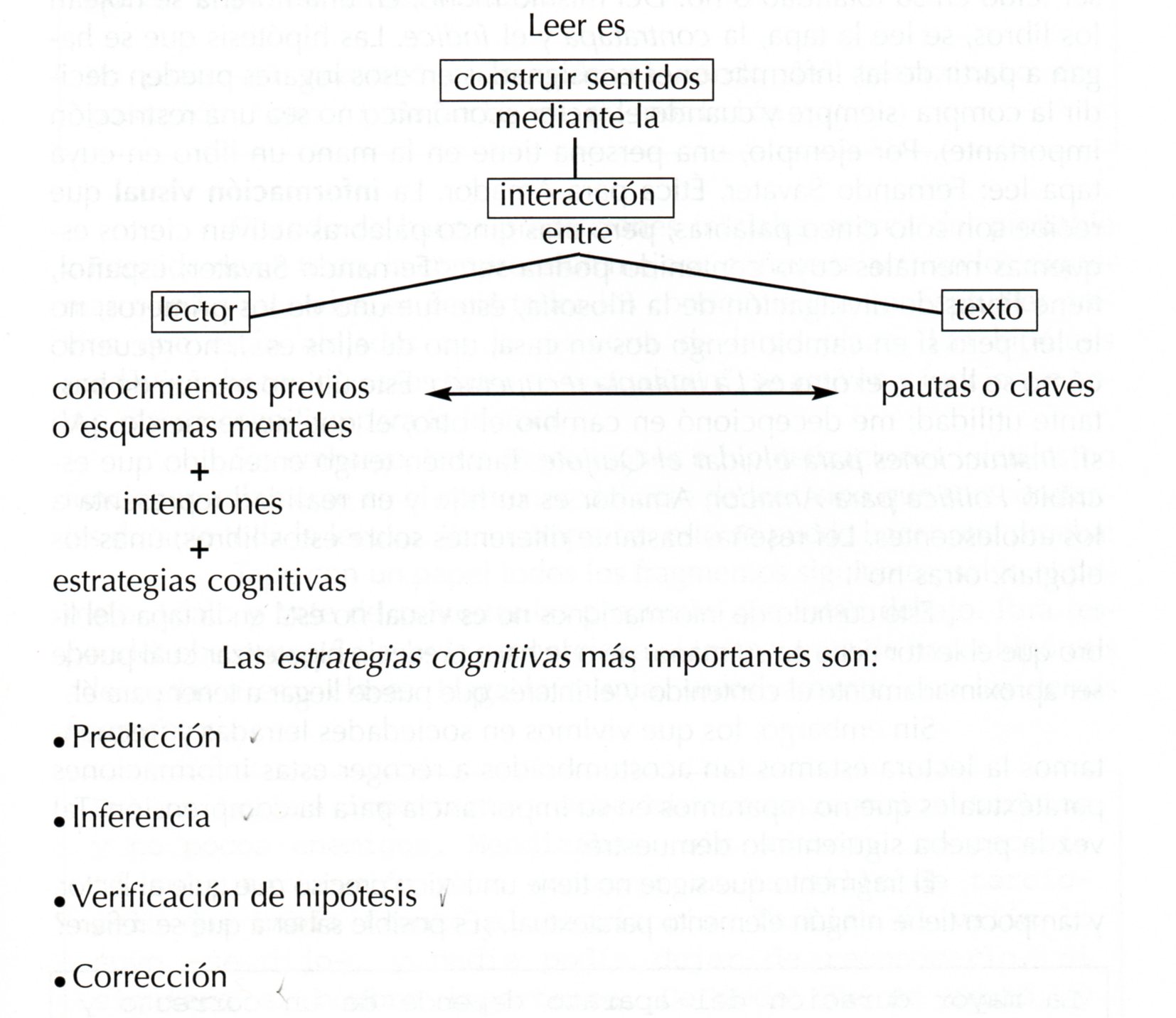 Planificación
Traducción 
Revisión
Grafofónicas
Léxicas-morfosintácticas
Semánticas 
Pragmáticas
Marín, M. (2006): “Teoría de la lectura como proceso” en Lingüística y Enseñanza de la Lengua. Grupo   Editor Aique. Buenos Aires.
Cada enunciado es, por supuesto individual, pero cada esfera del uso de la lengua elabora sus tipos relativamente estables de enunciados a los que denominamos géneros discursivos (Bajtín: 1998, 248).
Características:                        - Contenido temático                        - Estilo                        -Composición Géneros discursivos y tipos textuales. Ejemplos:
Enunciación                           (Filinich: 2001)La situación enunciativa
Enunciación
Contenido temático
Propósito 
Estilo verbal (elecciones léxicas, sintácticas, morfológicas; registro, entre otras)
Composición
Enunciatario
Enunciador
Pistas o indicios textuales + Pistas o indicios paratextuales (PARATEXTO)
Problemas frecuentes en la producción de textos académicos:
Inadecuación léxica.
Inadecuación en registro.
Problemas de remisión a las fuentes.
Distorsión de la fuente.
Problemas de cohesión .
Problemas de coherencia.